Prof. Ermete FerraroCorso di Lingua e Cultura Napolitana
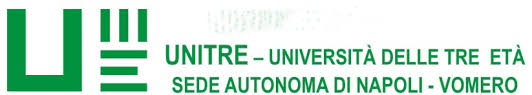 1
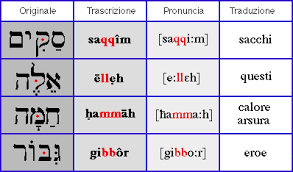 Lezione 5:
LISCIA…
O RADDOPPIA ?
OSSERVAZIONI  SUI  FENOMENI  FONETICI E  SULLA  LORO
  CORRETTA  GRAFIA
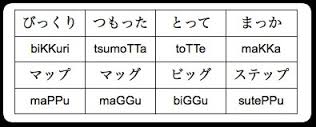 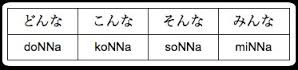 © 2023  Ermete Ferraro
Lez. 5: Liscia o…raddoppia?
2
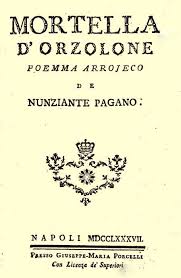 Tutti riconoscono la necessità d’indicare graficamente il raddoppiamento consonantico all’interno delle parole del Napolitano ( es.: ammore, mellone, nummero, tammorra etc.). 
Non tutti, però, gradiscono che ciò avvenga anche nel raddoppiamento delle consonanti iniziali, fenomeno tipico di questa lingua e originato dalla compensazione della perdita della consonante finale della parola precedente. 
In questi casi si parla di ‘assimilazione fonosintattica regressiva’ , che si verifica  dopo 25 elementi, classificati da Carlo Iandolo nella sua grammatica.
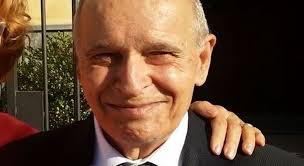 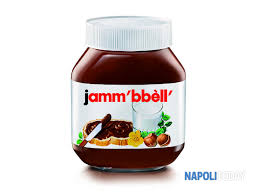 Lez. 5: Liscia o…raddoppia?
3
Ciò che accade, infatti, è appunto la duplicazione della consonante all’inizio della parola, quando uno di questi 25 elementi ha perso la consonante finale (o il gruppo consonantico) presente nella forma latina originaria  Es.: tu et nuje > tu e nnuje; tres vote > tre vvote; est guaglione > è gguaglione ; est verum > è vvero ; omnis foemina > ogne ffemmena, istud bonum > ‘stu bbene, etc.
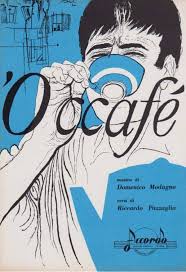 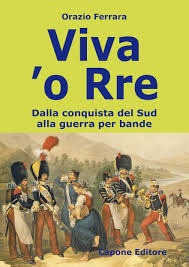 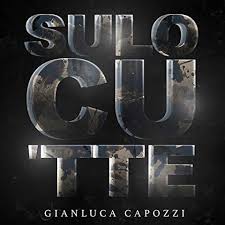 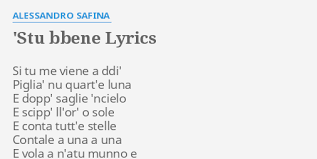 Lez. 5: Liscia o…raddoppia?
4
(i) RADDOPPIAMENTO CONSONANTICO INIZIALE
    Carlo Iandolo ha elencato questi elementi monovocalici duplicanti, cui si aggiungono due bisillabi ed un polisillabo:
ad > a (prep.) ad Neapolim > a Nnapule
eccum hac (avv.) > ccà  ccà vvicino
quid > che (pr. int.) quid bibes? > che bbìve?
plus > cchiù (avv.)  plus valet > cchiù vvale
cum > cu (prep.)  cum Mario > cu Mmario
est > è (verbo) est crudum > è ccrudo
et > e (cong.)  Maria et Marta > Maria e Mmarta
illac > llà (avv.) illac foras > llà ffore
nec > né (avv.) nec niger nec viridis > né nniro né vverde
non > nu’ (avv.) non dixit > nu’ ddicette
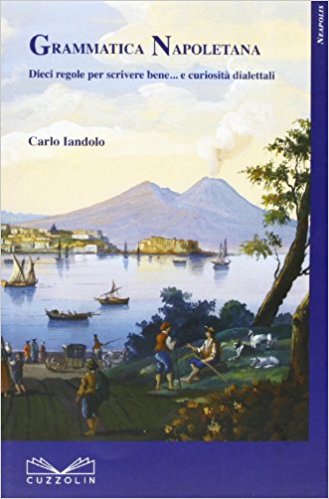 Lez. 5: Liscia o…raddoppia?
5
illud > ‘o (agg.)  illud malum > ‘o mmalamente
illas > le > ‘e (art.)  illas foeminas > ‘e ffemmene
illas > le > ‘e (pron.)  illas video > ‘e bbeco/ vveco
per > pe  (prep.)   per vitium > pe vvizzio
potest >potet > po’ / pô (v.)  potest vincere > po’ vvencere
potes > possis > può (v.)  potes venire > può vvenì
[*sis] > si’ (v.)  [*sis] bonus > si’ bbuono
sum > so’ (v.)  sum certus > so’ ccerto
sto[m] > stongo > sto’ (v.)  sto(m) firmus > sto’ ffermo
istud > chistu > ‘stu  (agg.)  istud somnium > ‘stu ssuonno
tres > tre (num.)  tres caprae > tre ccrape
omnis >  ogne (agg.)  omnis mensis > ogne mmese
sic > accussì (avv.)  sic ferox > accussì fferoce.
Lez. 5: Liscia o…raddoppia?
6
(ii) RADDOPPIAMENTO CONSONANTICO INTERNO

Tutte le consonanti interne esplosive  (b/p) che formano sillaba con una vocale tonica si pronunziano e si scrivono doppie ( es.: tabacco >napoletano tabbacco, abete > abbete etc.); 
si leggono e scrivono doppie anche il gruppo br→bbr e quello bl→bbl, la zeta , e la g palatale soprattutto nelle parole che in italiano terminano in -zione o -gione, se precedute da vocale (mentre conservano la zeta o la gi scempia nel che siano precedute da consonante);
 sono sempre doppie le consonanti interne in parole derivanti da assimilazioni regressive ( es.: abbasta← ad+basta);
una serie di geminazioni è dovuta all’assimilazione progressiva dei foni –mb-, -nd – che evolvono nelle doppie delle rispettive nasali: mb→mm, nd→nn .  Es.: cchiummo < plumbeu(m), palummo< palumbu(m),  fronna< fronda, unnece < undeci(m);
[Speaker Notes: Per questo aspetto, cfr. Raffaele Bracale >  http://lellobrak.blogspot.it/2011/09/il-raddoppiamento-delle-consonanti.html]
Lez. 5: Liscia o…raddoppia?
7
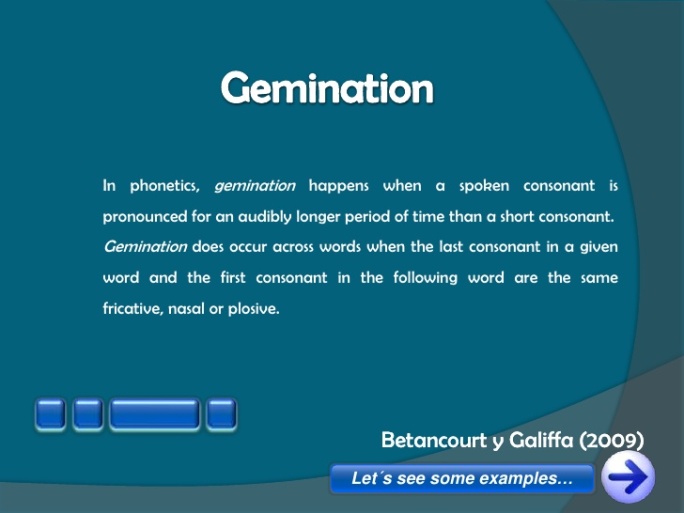 il raddoppiamento consonantico di tipo espressivo  si ha nel caso di parole in cui la consonante originariamente è scempia. In questo caso, il raddoppiamento  è dovuto all’intensità dell’accento tonico e dai suoi riflessi su sillabe caratterizzate da liquide o nasali  ( es.: melòne > mellone , amóre > ammóre, nudo > annuro )
casi di raddoppiamento interno riguardano le consonanti b,br,g (palatale) quando sono  in posizione intervocalica, per cui sono soggette alla geminazione scritta ed orale ( es.: debiti > diebbete, libro > libbro, aprile > abbrile, cugino > cuggino etc.).
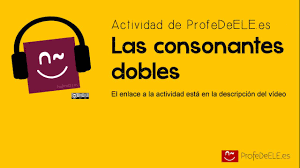 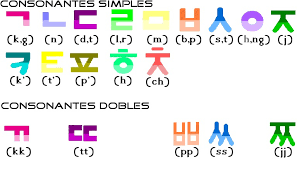 Lez. 5: Liscia o…raddoppia?
8
Un indispensabile sussidio per scoprire tutti i segni duplicanti del Napolitano è anche:
Salvatore ARGENZIANO
Grafia e Grammatica Napoletana
08 - Raddoppiamento Consonantico Iniziale
-----
(scaricabile all’indirizzo internet: https://www.academia.edu/34680941/Grafia_e_Grammatica_Napoletana_-_STAMPA  )
Lez. 5: Lascia o…raddoppia?
9
Raffaele Viviani - Amicizia
Amicizia è n'acqua chiara,cristallina, trasparente,ca s'appanna dint'a nientee pirciò ch’è cosa rara.Cchiù 'amicizia è bella e cara,cchiù se sporca facilmente:'mmisturata 'a tanta genteca te lassa 'a vocca amara.Chi 'a vò limpida 'e durata,nn' 'a sfruttasse pè prufitto,s' 'a tenesse, comm'è nata,dint' 'o core. E llà, amicizia,quanno 'o calculo sta zitto,nun se sporca e nun s'avvizia.
da PensieriParole <http://www.pensieriparole.it/poesie/poesie-vernacolari/poesia-13557?f=a:3572>
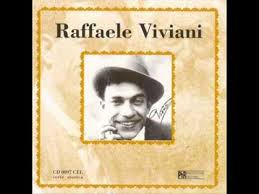